Teaching Clinical Communication Skills: flexible and experiential model using short videos
Background
Health Sciences Division initiative

Learning and Teaching Development Grant
 	
Aligns with the University's Digital Learning Strategy 2015-2020 
Delivering an engaging and digitally enriched curriculum 	 
Supporting our students to become productive professionals in a digital age
Expanding our flexible learning arrangements 

Project Team: 
Assoc. Prof. Kerry Thoirs (Health Sciences)
Dr Rowena Harper (TIU)
Dr Giordana Cross (Pharmacy & Medical Science)
Dr Sandra Ullrich (Nursing 	& Midwifery )
Jane Coffee (Health Sciences)
Why?
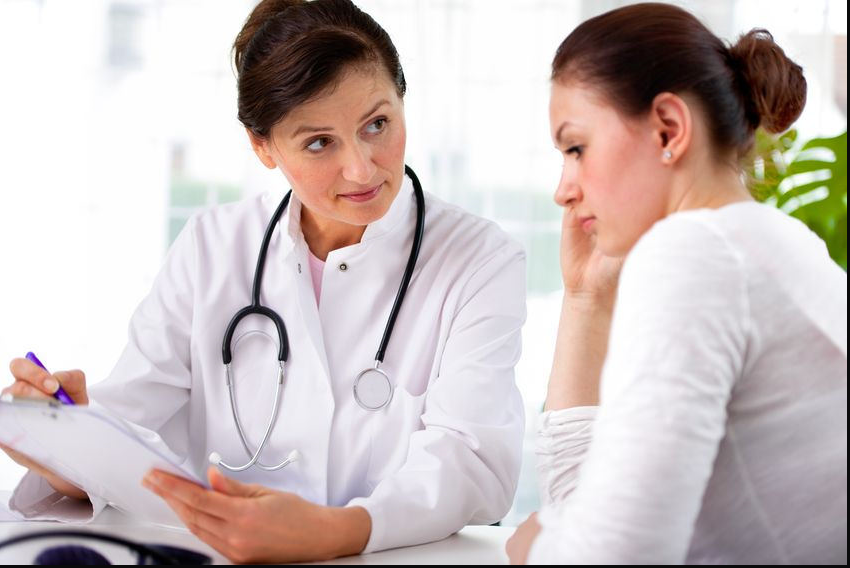 Poor communication is a leading factor in accidental harm to patients1 
Communication is a common issue raised in patient complaints2 
an important mechanism in teamwork3. 
identified as a deficit skill across a range of students, including, but not exclusive to international students
clinical placement providers are more willing to offer clinical training for students if they have developed skills in communication4
Leonard M, Graham S, Bonacum D. The human factor: the critical importance of effective teamwork and communication in providing safe care. Quality & Safety in Health Care. 2004; Suppl 1: i85–i90. 
Reader TW, Gillespie A, Roberts J. Patient complaints in healthcare systems: a systematic review and coding taxonomy. BMJ Qual Saf. 2014 May; 23:678–89.
Salas E,  Goodwin GF, Burke CS. Team effectiveness in complex organizations.Cross-disciplinary perspectives and approaches. New York:  Routledge/Taylor & Francis Group; 2009. Chapter 3, The wisdom of collectives in organizations: An update of the teamwork competencies; p. 39-79.
Sealey  RM, Raymond JG, Herb R, Rooney K, Crabb M, Watt K. Supporting placement supervision in clinical exercise physiology. Asia-Pacific Journal of Cooperative Education. 2015;  16(1): 53-69.
Guiding principles
Flexible multi-modal platform

Videos able to be used by a range of disciplines

Representative of diversity of clinicians and patients

Effective communication model for clinical practice

Pedagogy: 
Miller’s (1990) pyramid for assessing clinical competence
Kinderman & Humphris’ (1995) cognitive schemata
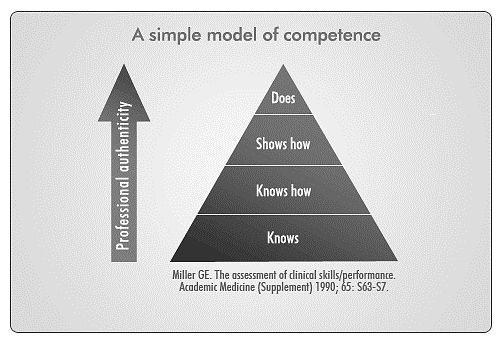 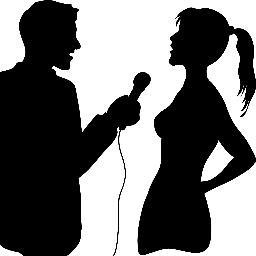 What communication skills should we focus on?......Survey
Survey questions were centred around 61 communication learning objectives common to a range of health professionals which have been identified by a multidisciplinary group of communication education experts in Europe 1. (Health Professionals Core Communication Curriculum)

Three domains
communication with patients
intra- and interpersonal communication
communication in health care teams

Questions
 How important is it for students to develop this skill? 
When should this skill be introduced into the curriculum? 
(Rating scale: 1=prior to embarking on their first clinical placement, 2=midway through their clinical program, 3=towards the end of their clinical program, 4=not applicable)
1Bachmann C, Abramovitch H, Barbu CG, Cavaco AM, Elorza RD, Haak R, Loureiro E, Ratajska A, Silverman J, Winterburn S, Rosenbaum M. A European consensus on learning objectives for a core communication curriculum in health care professions. Patient Educ Couns. 2013 Oct; 93(1):18-26.
Survey results
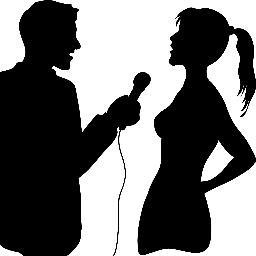 “preclinical”
Final year student interviews (n=7)
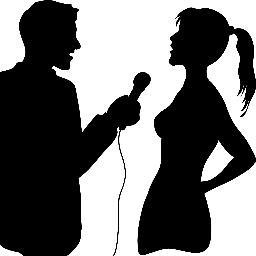 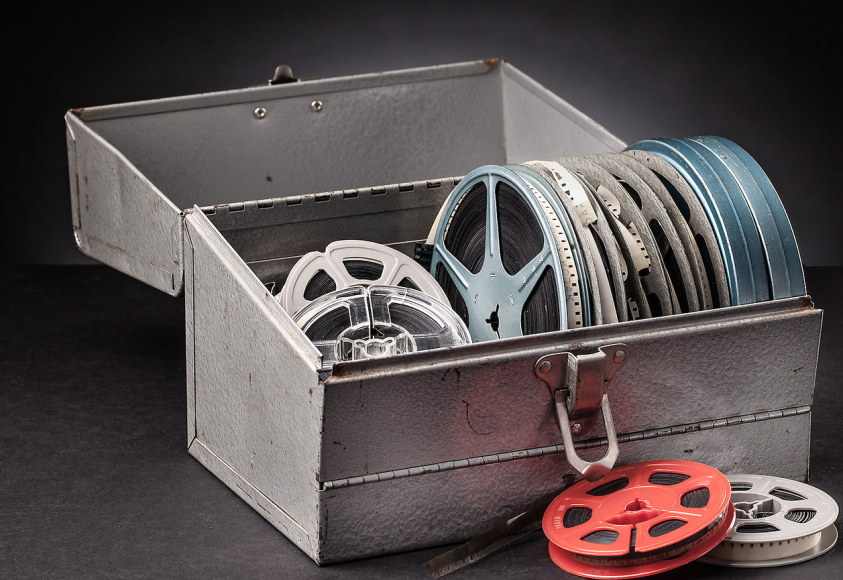 Short videos: cornerstone of the project
General principles

Short
2 versions; not so good, and better
To be inclusive of clinical disciplines
Diverse
To address the 3 learning objectives at pre-clinical level
Addresses following communication elements:
verbal/non-verbal communication, developing rapport, active listening, intonation, reading cues, eye contact, non-jargon, prompting, consent, privacy, autonomy, partnership
Short videos: cornerstone of the project
Website
https://lo.unisa.edu.au/course/view.php?id=9470



Next stage: Team communication (including interprofessional)